Figure 5 Extent of the surgical resection in left (A) and right (B) TLE patients. Resected areas are indicated as ...
Cereb Cortex, Volume 17, Issue 2, February 2007, Pages 443–456, https://doi.org/10.1093/cercor/bhj161
The content of this slide may be subject to copyright: please see the slide notes for details.
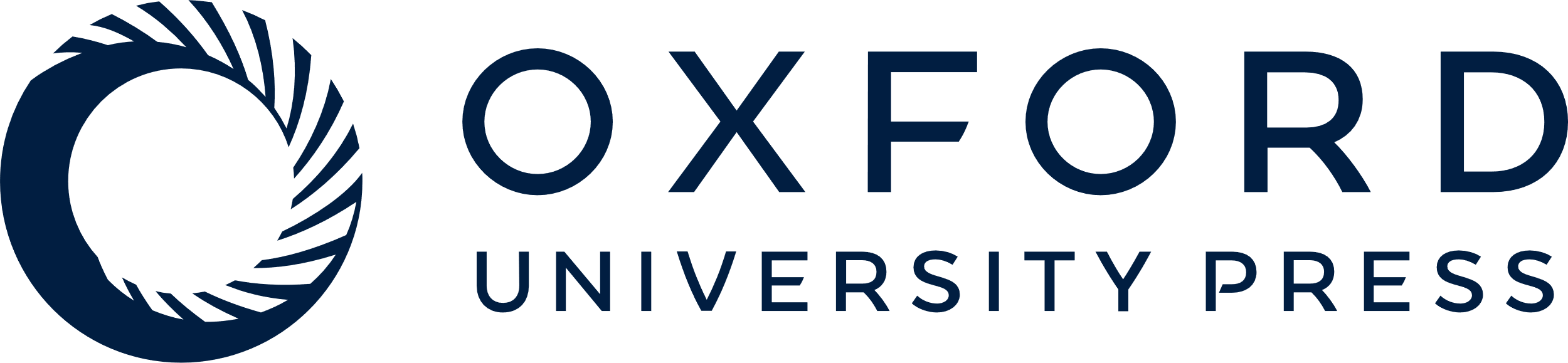 [Speaker Notes: Figure 5 Extent of the surgical resection in left (A) and right (B) TLE patients. Resected areas are indicated as colored pixels overlaid on coronal sections of group-specific averaged structural images. Lighter colors indicate pixels resected in a greater number of patients. The Talairach and Tournoux (1988) Y coordinate is shown for each section. In all patients, the resection included the anterior portion of the medial temporal lobe; in some patients, surgery was more extensive, including portions of lateral temporal lobe.


Unless provided in the caption above, the following copyright applies to the content of this slide: © The Author 2006. Published by Oxford University Press. All rights reserved. For permissions, please e-mail: journals.permissions@oxfordjournals.org]